Gender in Society & the Media
Gender Studies
Ms. Lyons
2/4/13
MONDAY
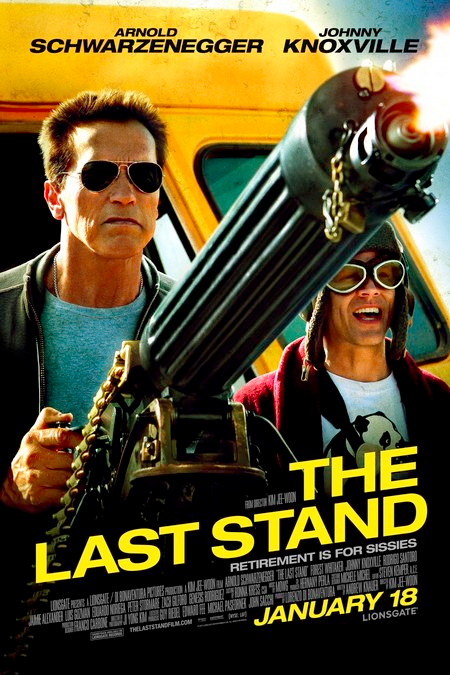 In your group, write your answers to the following questions INSIDE the box.
GROUP A: According to society, what is “female?” 


GROUP B: According to society, what is “male?”
FEMALES: according to society.
WHAT IS FEMALE
WHAT IS NOT FEMALE
MALES: according to society.
WHAT IS MALE
WHAT IS NOT MALE
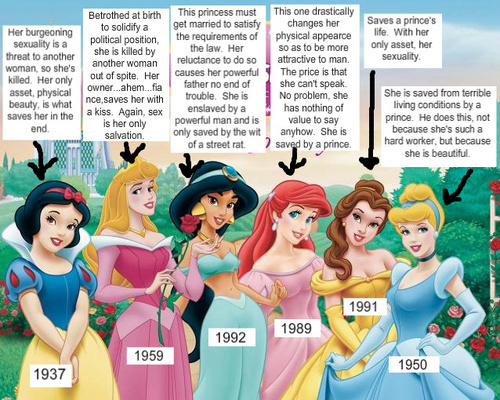 Let’s look at some advertisements…
What messages are being conveyed regarding gender?
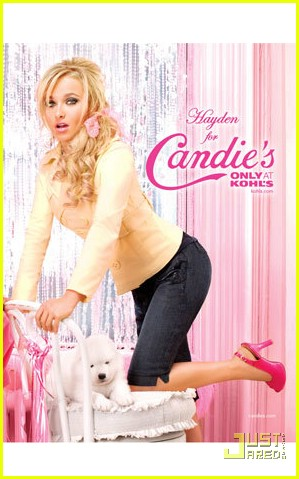 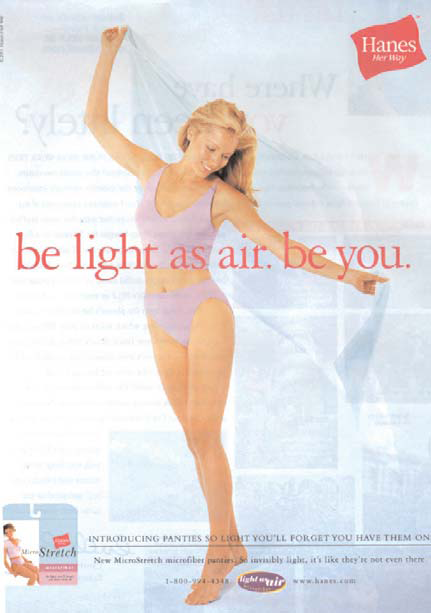 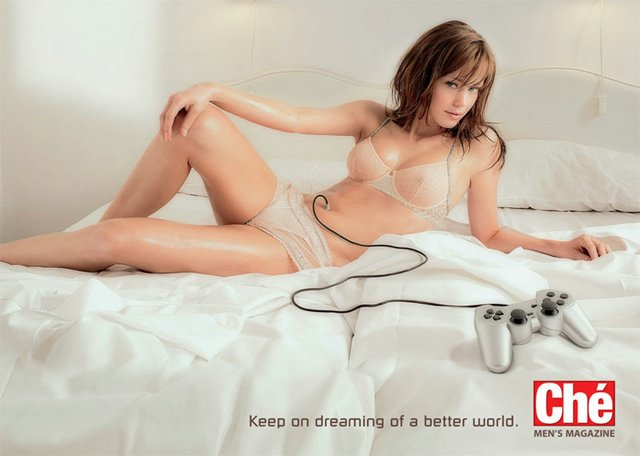 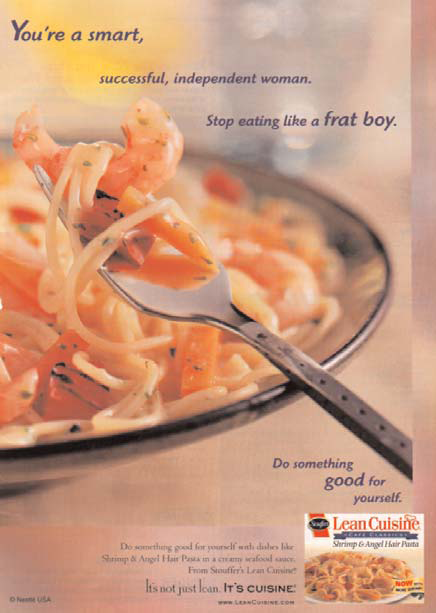 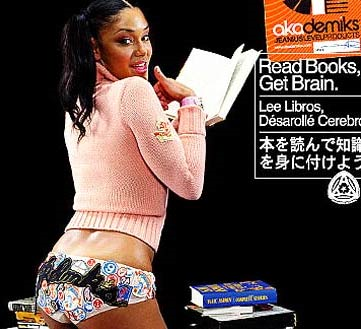 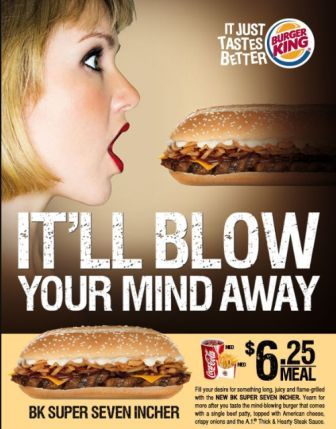 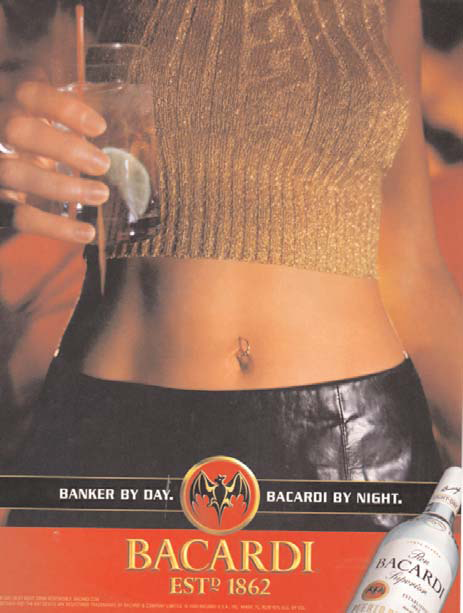 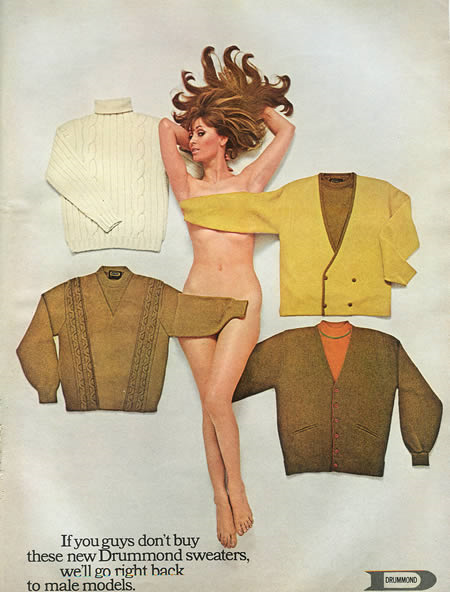 Are there positive messages for women?
DOVE AD
http://www.youtube.com/watch?v=4VGBL-SiqD0
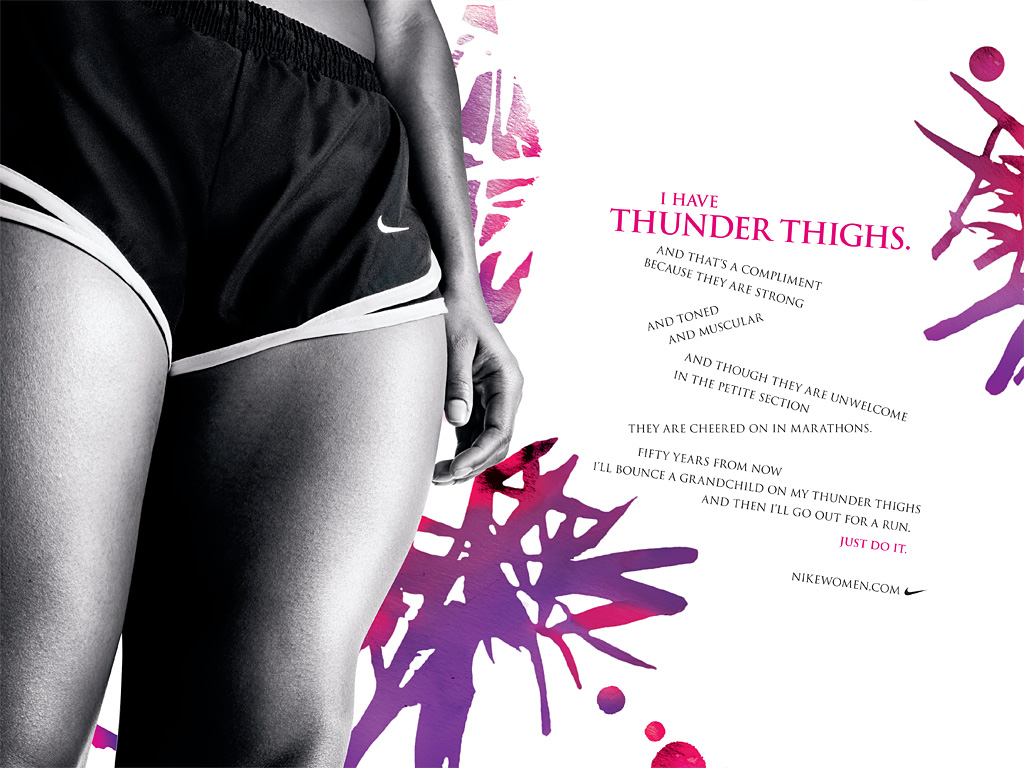 What about the men in ads?
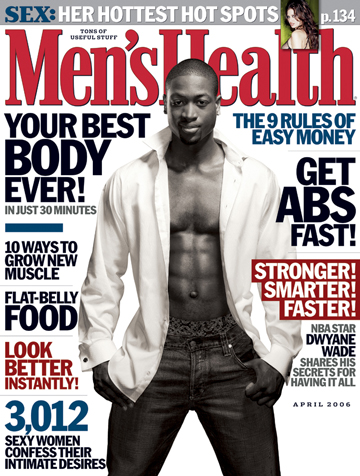 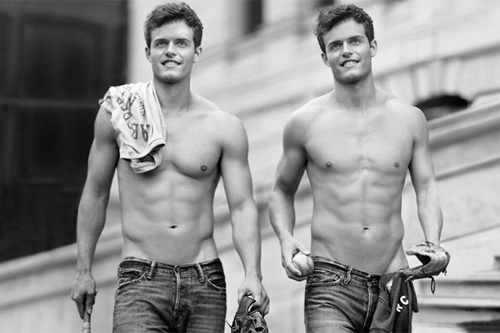 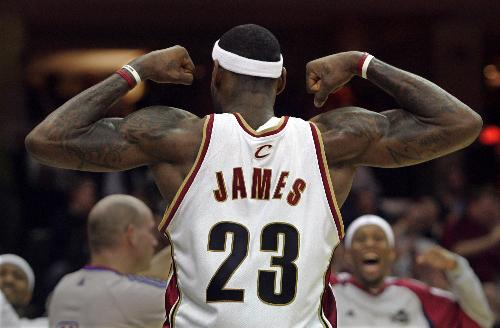 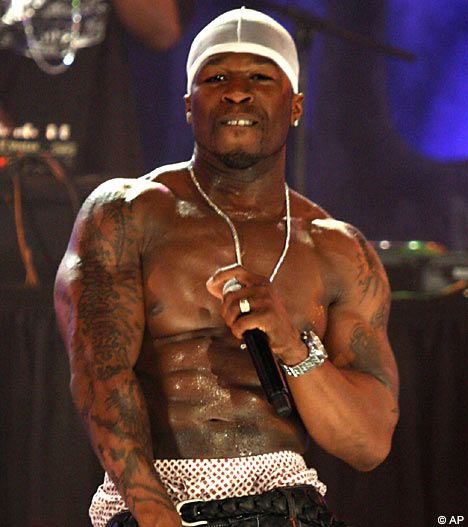 Homework: Respond to this question: What messages do you get from the media you consume?(What messages do they send about gender, race, class…?)